Name:  				Syed Taimoor Shah
ID                                                                   14832
Subject                                                         Design and analysis of Algorithm
Department                                                 BS CS
Semester                                                       4thAssignment no                                             2
Submitted to                                           Sir Muhammad Adil
Question 1:
Push and pop an elements in a queue
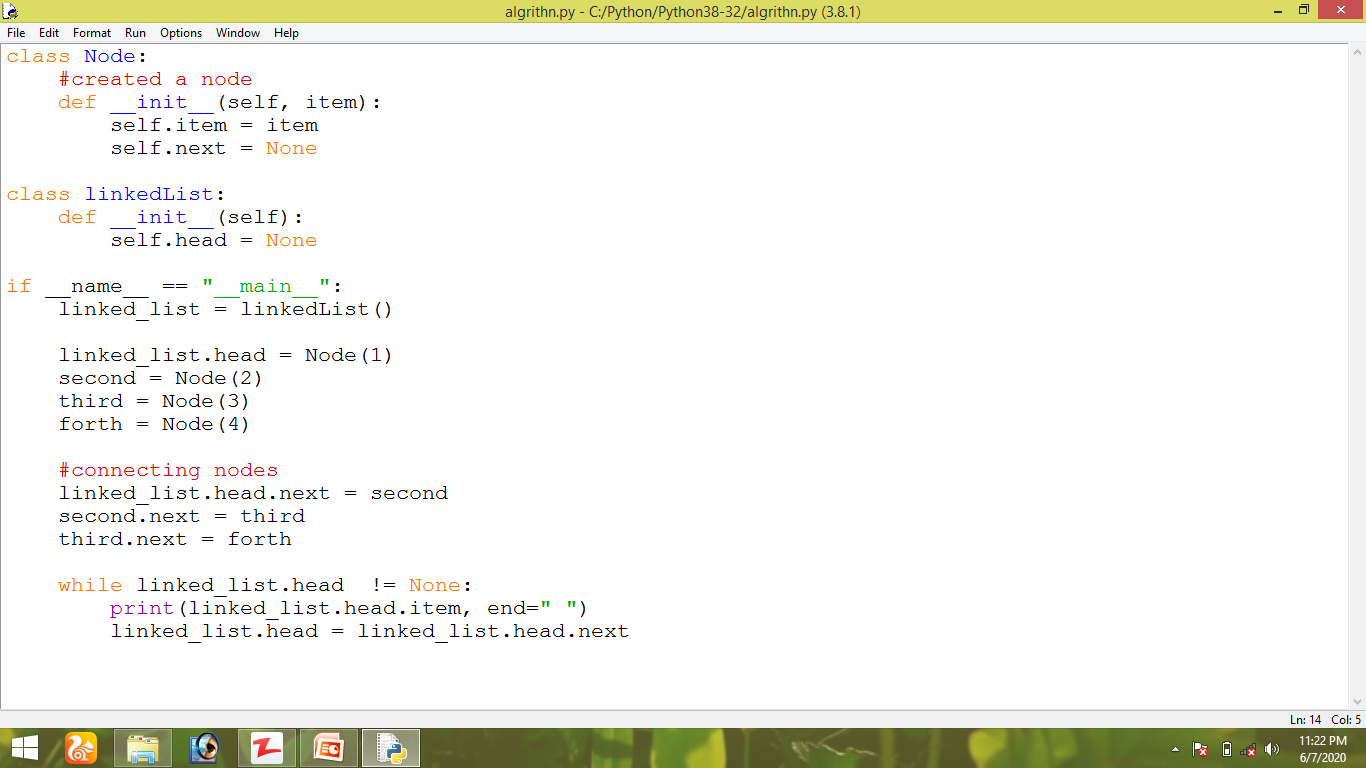 Result:
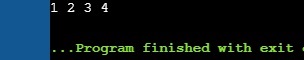 Question no 2:
Linked list and One way linked list:
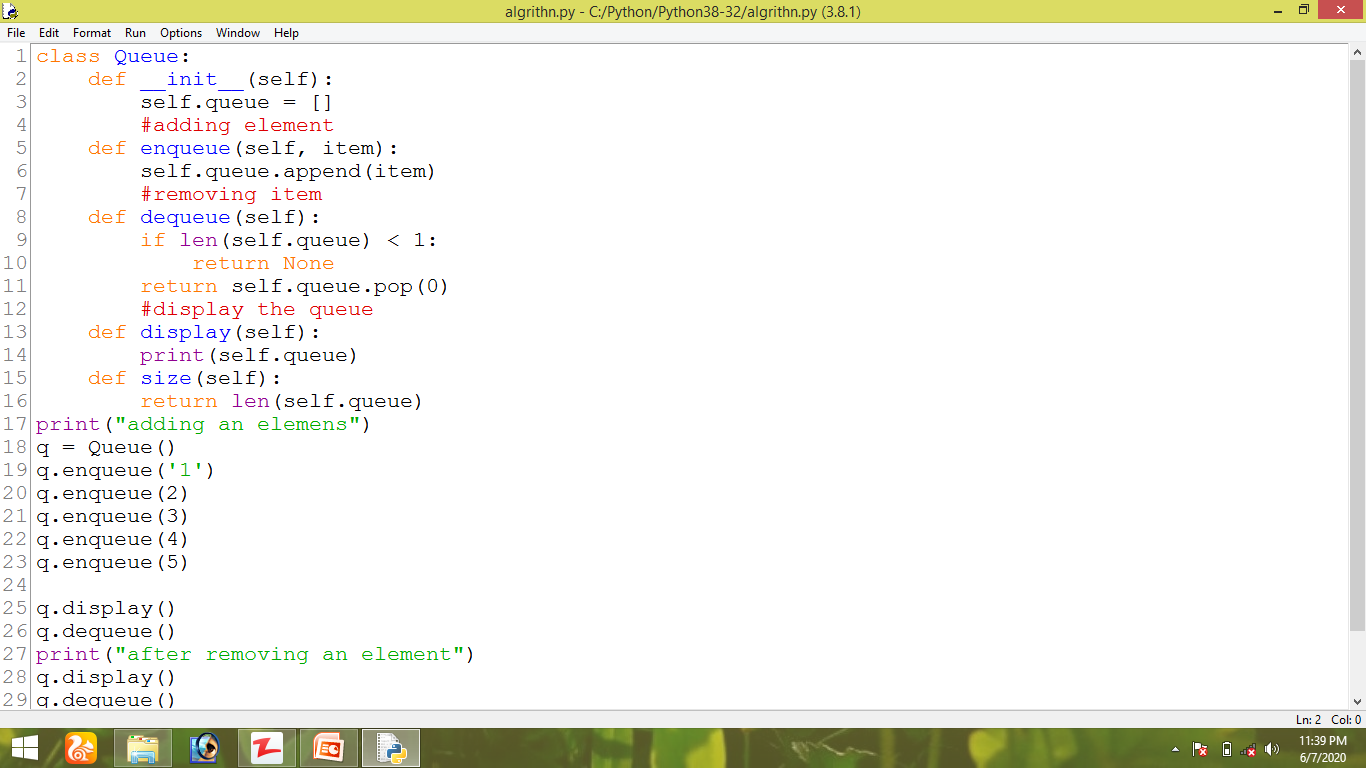 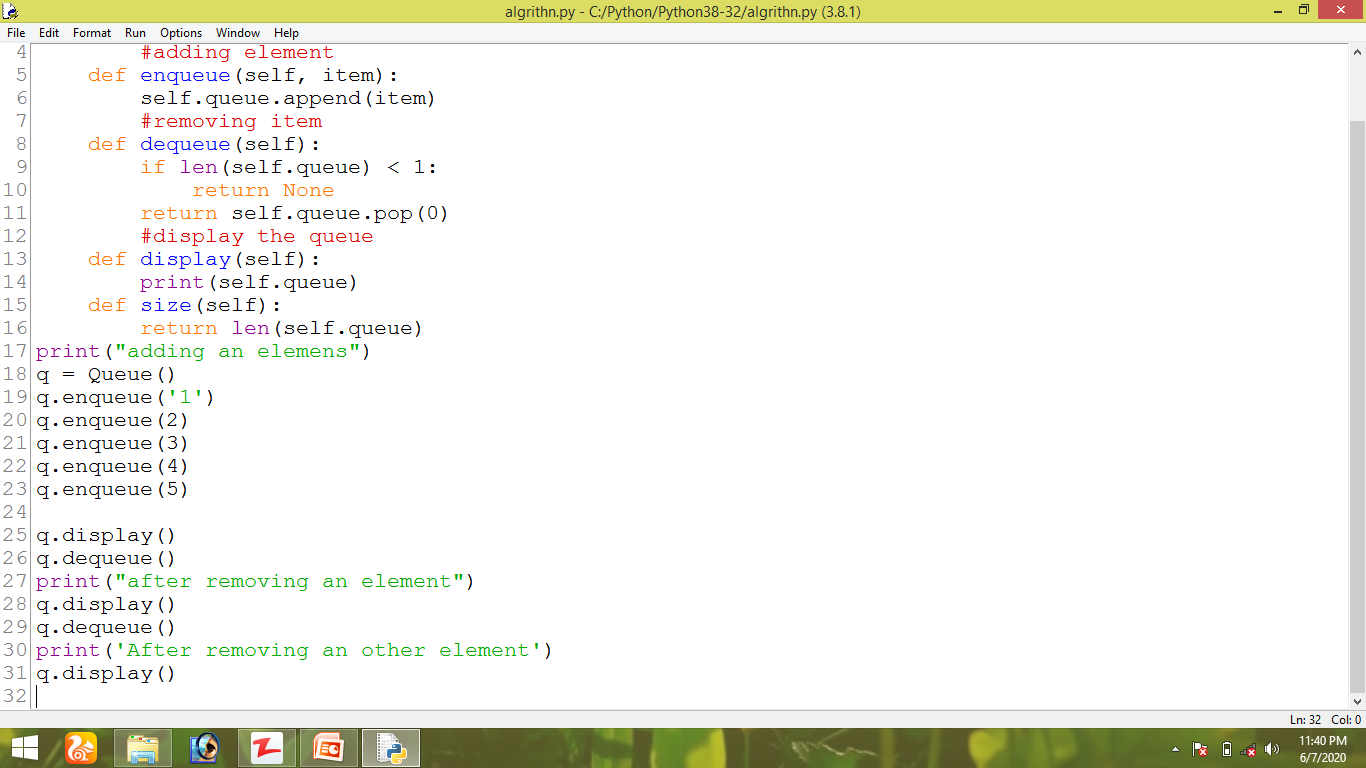 Result:
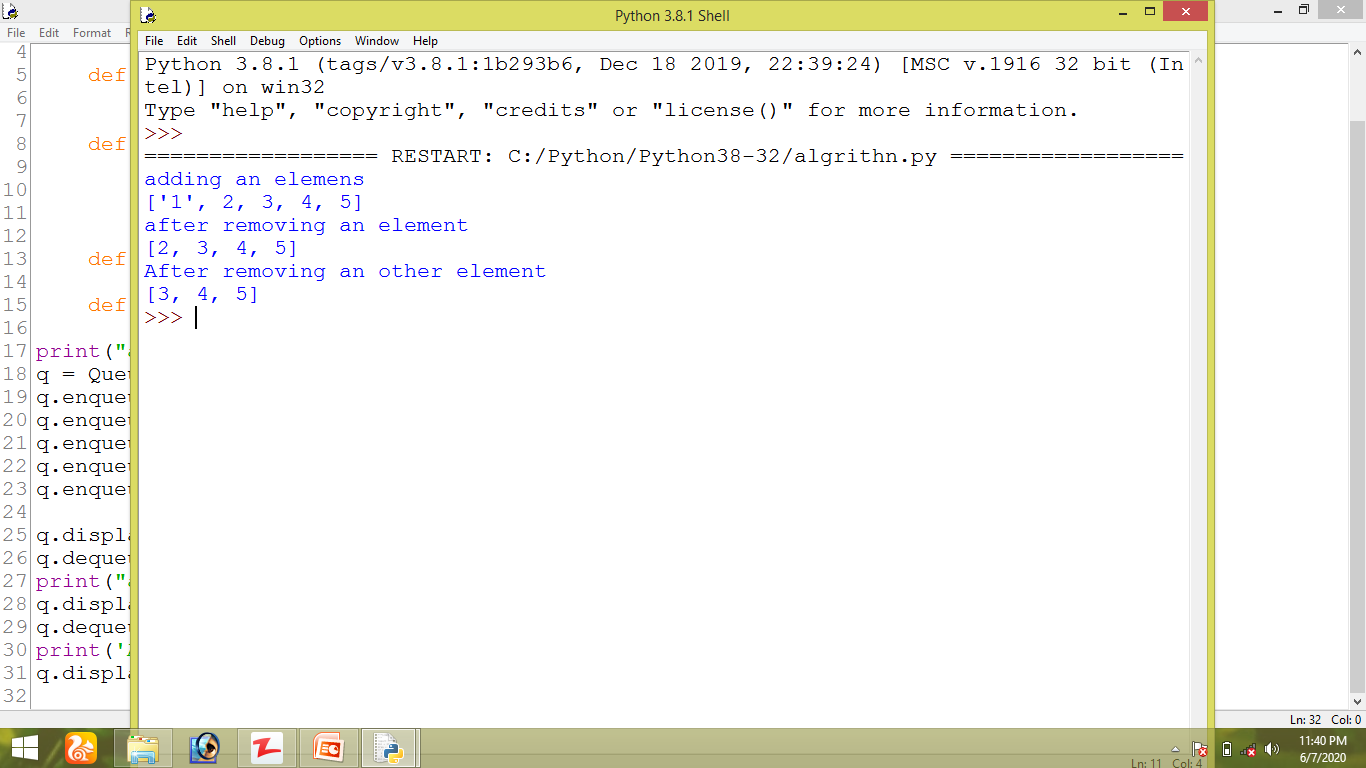